1o Δημοτικό Σχολείο Aμπελοκήπων
Και να που το σύννεφο έφερε βροχή…!!!
Και να που το σύννεφο έφερε βροχή…!!!
«Το νερό….. Νεράκι»
Πρωτότυπες κατασκευές εμπνευσμένες από τη δημιουργική συνεργασία των μικρών μας μαθητών στα πλαίσια του περιβαλλοντικού εκπαιδευτικού προγράμματος με τίτλο: «Το νερό….. Νεράκι».
Επίσκεψη Κορώνεια-Βόλβη
    Η Δευτέρα και η Τετάρτη τάξη του σχολείου μας στα πλαίσια του εκπαιδευτικού προγράμματός τους με θέμα Το Νερό… νεράκι, επισκέφτηκε τη λίμνη Κορώνεια και Βόλβη. Τα παιδιά είδαν τα υπεραιωνόβια πλατάνια του Σχολαρίου, περπάτησαν στα μονοπάτια των Νυμφόπετρων, παρατήρησαν με το τηλεσκόπιο πουλιά των λιμνών και επιδόθηκαν στη δημιουργία κατασκευών και χειροτεχνιών.
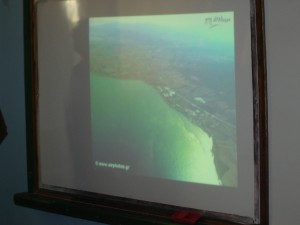